17. Ratkaisuja ympäristöongelmiin
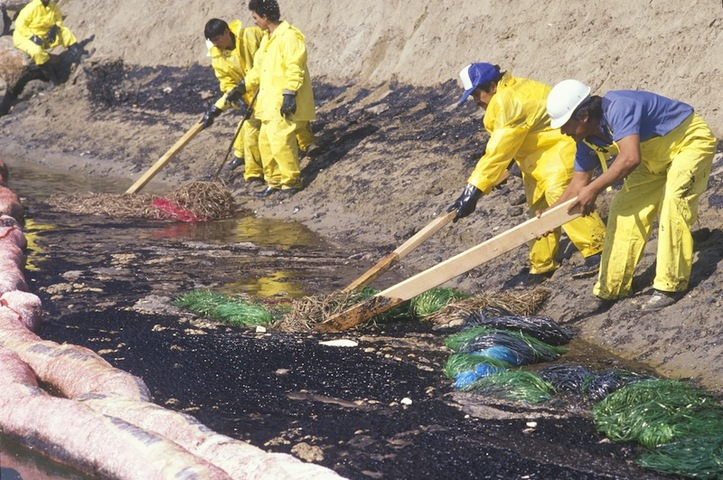 www.shutterstock.com
Ympäristöpolitiikka
Pyritään vähentämään ihmisen toiminnan vaikutuksia ympäristöön
Ilmastonmuutoksen hidastaminen
Luontotyyppien ja lajien suojelu
Luonnonvarojen kestävä käyttö
Vahinkojen ennaltaehkäisy
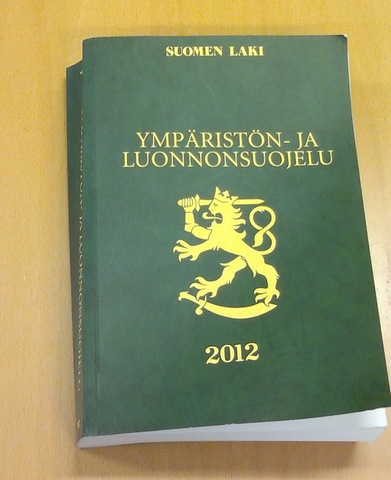 Yhteiskunnan ohjauskeinot
Ympäristönsuojelu = tavoitteena hyvä ja terveellinen ympäristö ja kestävä kehitys
Direktiivit, lait, asetukset ja taloudelliset ohjauskeinot
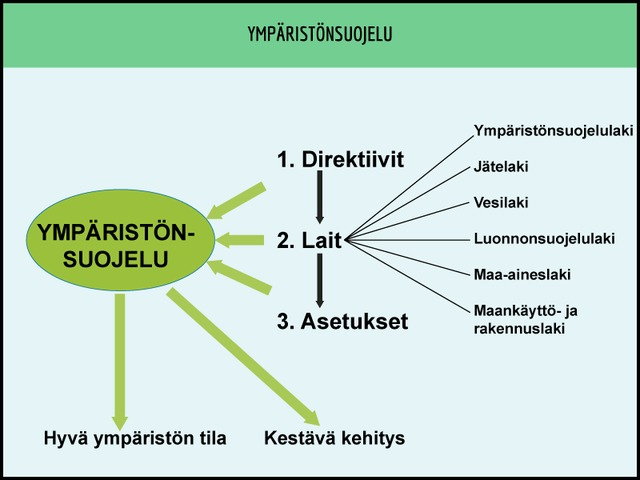 Yhteiskunnan ohjauskeinot
Ympäristöministeriö vastaa ympäristöpolitiikasta
Suomen ympäristökeskus ympäristöministeriön alaisuudessa
Tietoa ympäristön tilasta
Ympäristönsuojelua edistävät ratkaisut
Ympäristön vaarantavat hankkeet vaativat ympäristöluvan
Ympäristövaikutusten arviointi
Ympäristö-vaikutuksilta merkittävät hankkeet
Esim. moottoritiet, satamat, kaatopaikat
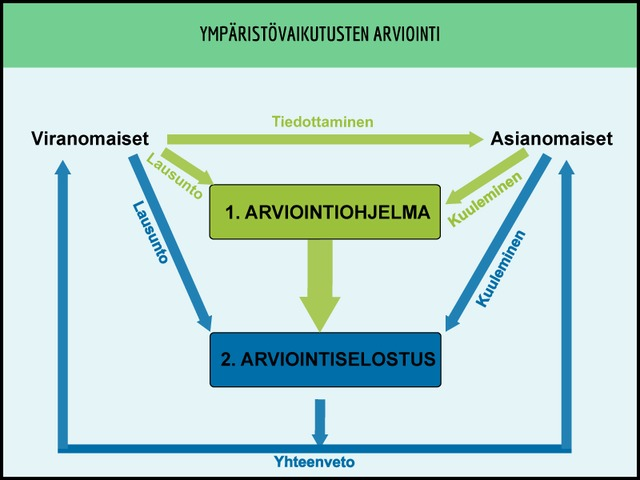 Taloudelliset ja tiedolliset ohjauskeinot
Verot, maksut ja tuet
Tuottajavastuu ja kierrätysmaksut
Jätevero, polttonesteiden verotus

Tiedollinen ohjaus
Tiedotus
Valistus
Koulutus
Ympäristökasvatus
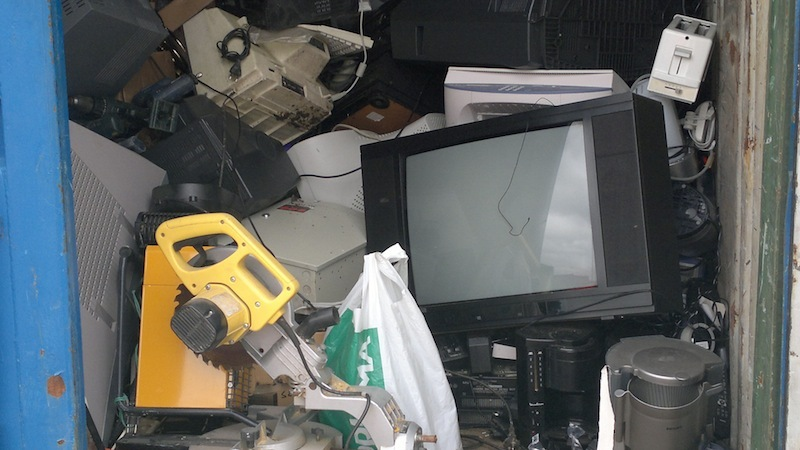 Kansainvälisyys
Huippukokoukset
Esim. Rio de Janeiro 1992
Komissiot
Esim. HELCOM, EU
Kansainväliset sopimukset
Esim. Kioton sopimus, Montrealin sopimus
Ympäristötekniikka
Ympäristöä säästävät tekniset menetelmät
BAT (Best Available Techniques) –periaate
Bioteknologiset menetelmät
Entsyymit
Biohajoavat tuotteet
Ympäristön puhdistaminen
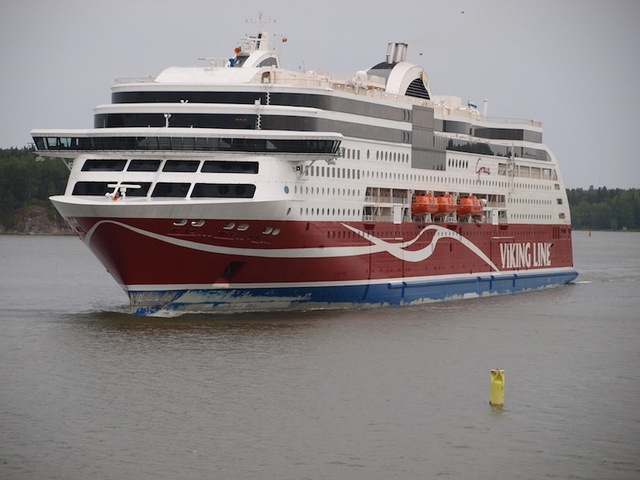 Vapaaehtoistyö
Ympäristöjärjestöt
WWF, Greenpeace, Suomen Luonnonsuojeluliitto, Luonto-Liitto …
Tavoitteena ympäristön hyvinvointi ja luonnon monimuotoisuuden säilyttäminen
Pyrkivät vaikuttamaan päätöksiin ja asenteisiin
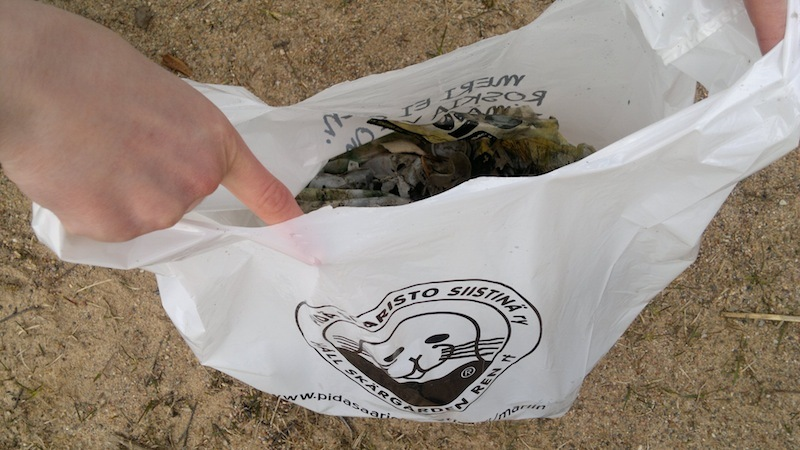 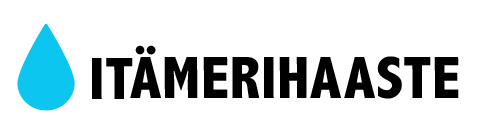